SAHAM
APA ITU SAHAM?
Menurut Sapto (2006) saham adalah :
	“Surat berharga yang merupakan instrumen bukti kepemilikan atau penyertaan dari individu atau institusi dalam suatu perusahaan. Sedangkan menurut istilah umumnya, saham merupakan bukti penyertaan modal dalam suatu kepemilikan saham perusahaan”.
2
Dilihat dari segi kemampuan dalam hak tagih atau klaim, maka saham terbagi atas :
Saham biasa (common stock), yaitu merupakan saham yang menempatkan pemiliknya paling junior terhadap pembagian dividen. Hal ini juga berlaku untuk pembagian hak atas kekayaan perusahaan likuidasi.
Saham preferen (preferred stock), merupakan saham yang memiliki karakteristik gabungan antara obligasi dan saham biasa. Pemegang saham preferen akan mendapatkan dividen lebih dulu serta memiliki hak suara yang lebih besar dibandingkan dengan pemegang saham biasa.
5
Dilihat dari cara peralihannya, saham dibedakan menjadi :
Saham atas unjuk (bearer stock) artinya pada saham tersebut tidak tertulis nama pemiliknya, agar mudah dipindahtangankan dari satu investor ke investor lain.
Saham atas nama (registered stock), merupakan saham yang ditulis dengan jelas siapa pemiliknya, dan dimana cara peralihannya harus melalui prosedur tertentu.
6
Ditinjau dari kinerja perdagangannya, maka saham dapt dikategorikan menjadi:
Saham unggulan (blue-chip stock), yaitu saham biasa dari suatu perusahaan yang memiliki reputasi tinggi, sebagai leader di industri sejenis, memiliki pendapatan yang stabil dan konsisten dalam membayar dividen.
Saham pendapatan (income stock), yaitu saham biasa dari suatu emiten yang memiliki kemampuan membayar dividen lebih tinggi dari rata-rata dividen yang dibayarkan pada tahun sebelumnya.
Saham pertumbuhan (growth stock-well known), yaitu saham-saham dari emiten yang memiliki pertumbuhan pendapatan yang tinggi, sebagai leader di industri sejenis yang mempunyai reputasi tinggi. Selain itu terdapat juga growth stock lesser known, yaitu saham dari emiten yang tidak sebagai leader dalam industri namun memiliki ciri growth stock.
7
Saham spekulatif (spekulative stock), yaitu saham suatu perusahaan yang tidak bisa secara konsisten memperoleh penghasilan yang tinggi di masa mendatang, meskipun belum pasti.
Saham siklikal (counter cyclical stock), yaitu saham yang tidak terpengaruh oleh kondisi ekonomi makro maupun situasi bisnis secara umum.
8
KEUNTUNGAN INVESTASI PADA INSTRUMEN SAHAM
Dividen
	Dividen merupakan pembagian keuntungan yang diberikan perusahaandan berasal dari keuntungan yang dihasilkan perusahaan. Dividen diberikan setelah mendapat persetujuan dari pemegang saham dalam Rapat Umum Pemegang Saham (RUPS).
Capital Gain
	Capital gain merupakan selisih antara harga beli dan harga jual. Capital gain terbentuk dengan adanya aktivitas perdagangan saham di pasar sekunder. Sebagai contoh sederhana, investor membeli saham X dengan harga per saham Rp.1000, kemudian menjualnya dengan harga Rp.1.300 per lembar saham. Berarti investor tersebut mendapatkan capital gain sebanyak Rp.300 setiap lembar sahamnya.
9
Jenis - jenis Dividen :
Dividen tunai artinya perusahaan membagikan dividen kepada setiap pemegang saham berupa uang tunai dalam jumlah rupiah tertentu untuk setiap lembar saham.
Dividen saham berarti kepada setiap pemegang saham diberikan dividen berupa saham sehingga jumlah saham yang dimiliki seorang investor akan bertambah dengan adanya pembagian dividen saham tersebut.
Dividen properti artinya setiap pemegang saham diberikan dividen dalam bentuk aset. Pembagian dividen dengan cara ini jarang dilakukan karena selain rumit, cara ini juga tidak begitu disukai oleh pemegang saham.
10
Ada beberapa hal yang perlu diperhatikan dalam membaca informasi pembagian dividen:
Cumdate: Tanggal pencatatan terakhir bagi investor yang ingin mendapatkan jatah dividen.
Exdate: Sehari setelah Cumdate, yang membeli saham saat Exdate sudah tidak berhak untuk mendapatkan dividen.
Recording Date: Tanggal di mana investor yang memegang saham saat cumdate dicatat untuk nantinya dibagikan hasil dividen
Payment Date: Tanggal pembayaran dividen.
11
JENIS RISIKO INVESTASI PADA INSTRUMEN SAHAM
Systematic risk
	Systematic risk disebut juga risiko pasar karena berkaitan dengan perubahaan yang terjadi di pasar secara keseluruhan, risiko ini terjadi karena kejadian diluar kegiatan perusahaan
Risiko inflasi
Inflasi akan mengurangi daya beli uang sehingga tingkat pengembalian setelah disesuaikan dengan inflasi dapat menurunkan hasil dari investasi tersebut.
Risiko nilai tukar mata uang (kurs)
Perubahan nilai investasi yang disebabkan oleh nilai tukar mata uang asing menjadi risiko dalam investasi.
12
Risiko tingkat suku bunga
Jika suku bunga naik maka return investasi yang terkait dengan suku bunga, misalnya suku bunga Sertifikat Bank Indonesia (SBI) akan naik ini dapat menarik minat investor saham untuk memindahkan dana ke Sertifikat Bank Indonesia, sehingga banyak yang akan menjual saham dan harga saham akan turun oleh karena itu perubahan suku bunga akan mempengaruhi variabelitas return suatu investasi.

Unsystematic risk
	Unsystematic risk merupakan risiko yang bersumber dari dalam atau internal perusahaan. Contoh unsystematic risk antara lain : Unsystematic risk sangat terkait dengan kondisi industri maupun keputusan manajemen. Contohnya adalah strategi pemasaran, keputusan manajemen untuk menambah utang, pesaing menurunkan harga,  nilai penjualan turun, terjadi pemogokan karyawan, penurunan produksi.
13
RISIKO INVESTASI PADA INSTRUMEN SAHAM
Tidak Mendapat Dividen, potensi keuntungan pemodal untuk mendapatkan dividen ditentukan oleh kinerja perusahaan tersebut. Perusahaan akan membagikan dividen jika operasi perusahaan menghasilkan keuntungan.

Capital Loss, merupakan kondisi saat pemodal harus menjual saham yang dimilikinya dengan harga jual lebih rendah dari harga beli. Pemodal melakukannya dengan tujuan untuk menghindari potensi kerugian yang semakin besar seiring dengan terus menurunnya harga saham (cut loss).

Perusahaan bangkrut atau dilikuidasi, jika perusahaan bangkrut atau dilikuidasi, maka secara otomatis saham perusahaan tersebut akan dikeluarkan dari bursa atau di delist.  Dalam kondisi perusahaan dilikuidasi maka pemegang saham akan menempati posisi lebih rendah dibanding kreditur atau pemegang obligasi.
14
Saham di Delist dari Bursa,  hal ini dikarenakan kinerja perusahaan yang buruk atau sahamnya lama tidak diperdagangkan yang berakibat tidak terdaftar dalam perdagangan bursa efek.

Saham Disuspensi, Hal ini bisa terjadi karena lonjakan kenaikan atau penurunan harga saham secara drastis ini menyebabkan otoritas bursa efek melakukan suspen atau pemberhentian aktivitas perdagangan. Sehingga pemilik modal tidak menjual sahamnya di bursa efek hingga masa waktu yang ditentukan.

Mudah Fluktuatif, investasi saham dipengaruhi oleh permintaan dan penawaran pada pasar modal, jadi jika tingkat permintaan sedang meningkat tentu harga jual saham bisa melambung dan sebaliknya.
15
PELUANG INVESTASI SAHAM
Saham Sangat Mudah Ditransaksikan
	Saham adalah salah satu instrumen investasi yang sangat mudah diperjualbelikan. Jika dibandingkan dengan beberapa instrumen investasi lainnya, tidak perlu membawa sertifikat dan benda nyatanya untuk diperjualbelikan, bahkan tidak perlu surat perjanjian dengan menyewa notaris.
Modal Investasi Relatif Kecil
	Berinvestasi saham sekarang dapat dilakukan hanya dengan modal Rp100.000 saja, dan tidak diharuskan untuk membeli sekaligus dalam jumlah banyak, namun bisa juga dengan membeli saham secara mencicil (Dollar Cost Averaging).
Imbal Hasil Investasi yang Relatif Tinggi
	Saham merupakan salah satu instrumen invesasi yang memiliki imbal hasil yang besar dalam jangka waktu yang relatif singkat. Kenaikan hasil investasinya pun kompetitif dengan instrumen investasi lainnya, disertai dengan risiko.
16
Aman Karena Dijamin Pemerintah
	Berinvestasi saham merupakan salah satu alternatif yang aman karena pemerintah telah memberikan berbagai perlindungan terhadap investor saham. lembaga-lembaga yang berkewajiban dalam menjaga keamanan berinvestasi di pasar modal antara lain: OJK, KPEI, KSEI, BEI.
Administrasi dan Pajak Tidak Rumit
	Di dalam investasi saham ada 2 jenis pajak yang dikenakan pada investor, yaitu:
Pajak Dividen, yaitu sebesar 10% dari nilai dividen.
Pajak Penghasilan atas Penjualan Saham, yang besarnya hanya 0,1% dari nilai penjualan saham.
	Kedua jenis pajak tersebut sifatnya final, dalam arti sudah dipotong oleh pihak sekuritas, sehingga Anda tidak perlu membayar pajak lagi.
Dapat Dilakukan Hingga Tua Dan Diwariskan
	Berinvestasi saham tidak mengenal kata pensiun, aktivitas ini dapat dilakukan seumur hidup hingga tua. Selain itu saham yang dibeli dapat disimpan dan diwariskan ke anak cucu.
17
JENIS - JENIS INVESTOR
Investor Jangka Panjang (Savers), yaitu tipe investor yang membeli dan menyimpan saham untuk jangka waktu yang panjang setidaknya setahun, atau minimal berbulan-bulan. Tujuannya adalah untuk memiliki portofolio investasi yang bisa memberikan hasil investasi yang baik untuk masa depan.
Investor Jangka Pendek, yaitu tipe investor yang membeli dan menyimpan saham dengan jangka waktu yang lebih singkat. Seringkali juga disebut swing trader. Investor tipe ini adalah investor yang dapat menikmati naik turunnya harga saham.
Daily Trader, yaitu tipe investor saham yang bertransaksi dalam hitungan menit dan jam dalam sehari. Tidak jarang tipe investor ini menggunakan fasilitas margin trading.
18
HAK - HAK INVESTOR
Hak (istimewa) yang dimiliki investor saham:
Hak kepemilikan (control of the firm)
Hak ini tercemin dalam voting right yang dimiliki investor. Makin besar kepemilikan, makin besar hak pemegang saham untuk mengontrol perusahaan.

Preemptive right
Hak investor saham untuk didahulukan dalam pembelian ‘saham baru’ yang diterbitkan oleh perusahaan. Tujuannya: (1) untuk melindungi hak kontrol investor, (2) mengindari dillution of value.
19
FAKTOR - FAKTOR YANG MEMPENGARUHI HARGA SAHAM
Kondisi Makro Dunia Usaha
	Pertumbuhan ekonomi juga menentukan harga saham, jika ekonomi lesu, maka kinerja perusahaan ikut memburuk dan membuat harga saham turun dan sebaliknya. Faktor kestabilan politik pun ikut mempengaruhi kondisi dunia usaha dan juga tentunya harga saham.

Kondisi Sektor dan Industri
	Kondisi industri di mana suatu perusahaan berada juga mempengaruhi naik turunnya harga saham perusahaan tersebut. industri yang bertumbuh pesat akan melambungkan harga saham perusahaan industri tersebut.

Kondisi Fundamental perusahaan 
	Kondisi Fundamental perusahaan ditentukan oleh manajemen perusahaan, kondisi keuangan, kejujuran dan etika dalam mengelola perusahaan. Perusahaan berfundamental kokoh biasanya memiliki harga saham yang bagus.
20
Rumor Yang Beredar
	Rumor yang beredar di pasar juga mempengaruhi pergerakan harga saham, walaupun hanya sekedar isu dan belum jelas sumbernya. Biasanya rumor perusahaan kecil yang akan diakuisisi dapat menaikkan harga saham perusahaan kecil yang bersangkutan.

Aksi Korporasi
	Aksi Korporasi dapat berdampak langsung pada kinerja perusahaan baik sekarang maupun di masa mendatang. Aksi korporasi yang dapat dilakukan oleh perusahaan antara lain:
Right Issue
Waran
Stock Split
Reverse Stocksplit
21
INDEKS SAHAM
Indeks harga saham adalah indikator atau cerminan pergerakan harga saham. Indeks merupakan salah satu pedoman bagi investor untuk melakukan investasi di pasar modal, khususnya saham. 
Saat ini Bursa Efek Indonesia memiliki 11 jenis indeks harga saham, yang secara terus menerus disebarluaskan melalui media cetak maupun elektronik. Indeks-indeks tersebut adalah:
IHSG, menggunakan semua saham tercatat sebagai komponen kalkulasi Indeks. 
Indeks Sektoral, menggunakan semua Perusahaan Tercatat yang termasuk dalam masing-masing sektor
Indeks LQ45, menggunakan 45 saham terpilih setelah melalui beberapa tahapan seleksi. 
Jakarta Islamic Index (JII), indeks yang menggunakan 30 saham yang dipilih dari saham-saham yang masuk dalam kriteria syariah.
Indeks Kompas100, menggunakan 100 saham pilihan harian Kompas.
22
Indeks Individual, indeks harga saham masing-masing Perusahaan Tercatat.
Indeks BISNIS-27, indeks yang terdiri dari 27 saham Perusahaan Tercatat yang dipilih berdasarkan kriteria yang dipilih oleh BEI dan harian Bisnis Indonesia.
Indeks PEFINDO25, indeks ini dimaksudkan untuk memberikan tambahan informasi bagi pemodal khususnya untuk saham-saham emiten kecil dan menengah (Small Medium Enterprises / SME). 
Indeks SRI-KEHATI, indeks ini diharapkan memberi tambahan informasi kepada investor yang ingin berinvestasi pada emiten-emiten yang memiliki kinerja sangat baik dalam mendorong usaha berkelanjutan, serta memiliki kesadaran terhadap lingkungan dan menjalankan tata kelola perusahaan yang baik.
Indeks Papan Utama, menggunakan saham-saham Perusahaan Tercatat yang masuk dalam Papan Utama. 
Indeks Papan Pengembangan, mengguanakn saham-saham Perusahaan Tercatat yang masuk dalam Papan Pengembangan.
23
INITIAL PUBLIC OFFERING
Initial Public Offering atau IPO adalah saham suatu perusahaan yang pertama kali dilepas untuk dijual kepada masyarakat atau publik, sehingga saham tidak dikuasai lagi secara privat. Perusahaan yang melakukan IPO biasanya disebut dengan perusahaan yang  “Go Public”.
Perusahaan yang sudah go public akan terdaftar di Bursa Efek Indonesia (BEI) dan disebut sebagai emiten.
Perusahaan go public juga wajib untuk melaporkan kondisi keuangan serta kinerja perusahaan kepada publik yang dapat dilihat pada website bursa efek Indonesia.
24
Keuntungan bagi perusahaan ketika melakukan penawaran umum atau initial public offering (IPO) atau biasa disebut go public.
Memperoleh sumber pendanaan baru
Dana untuk pengembangan, baik untuk penambahan modal kerja maupun untuk ekspansi usaha, adalah faktor yang sering menjadi kendala banyak perusahaan. 
Meningkatkan Image Perusahaan
Dengan pencatatan saham perusahaan di Bursa Efek Indonesia, informasi dan berita tentang perusahaan akan sering diliput oleh media, penyedia data dan analis di perusahaan sekuritas
25
Meningkatkan nilai perusahaan
Dengan menjadi perusahaan publik yang sahamnya diperdagangkan di bursa, setiap saat dapat diperoleh valuasi terhadap nilai perusahaan. Setiap peningkatan kinerja operasional dan kinerja keuangan, umumnya akan memiliki dampak terhadap harga saham di bursa.

Insentif Pajak
Pemerintah memberikan insentif pajak dalam Peraturan Pemerintah No. 56 Tahun 2015 tentang  Penurunan Tarif Pajak Penghasilan Bagi Wajib Pajak Badan Dalam Negeri Yang Berbentuk Perseroan Terbuka.
26
Konsekuensi menjadi perusahaan go public
1. Berbagi Kepemilikan
	Hal ini dapat diartikan bahwa persentase kepemilikan akan berkurang. Banyak perusahaan yang hendak Go Public merasa enggan karena khawatir akan kehilangan kontrol/kendali perusahaan.

2. Mematuhi Peraturan Pasar Modal yang Berlaku
	Pasar modal memang menerbitkan berbagai peraturan. Namun semua ketentuan tersebut pada dasarnya justru akan membantu perusahaan untuk dapat berkembang dengan cara yang baik di masa mendatang.
27
STRATEGI MELAKUKAN INVESTASI DI SAHAM IPO
Hal-hal yang harus diperhatikan sebelum membeli saham IPO adalah:
Tujuan perusahaan melakukan go public
	Perlu diperhatikan komposisi peggunaan dana hasil IPO, apakah untuk membayar hutang atau melakukan ekspansi bisnis. 

Jumlah saham yang dilepas
	Semakin sedikit jumlah saham yang dilepas perusahaan maka likuiditas perdagangan saham tersebut akan semakin kecil.

Rekam jejak penjamin emisi/ underwriter
	Pilih perusahaan yang memakai jasa penjamin emisi alias underwriter berpengalaman dan terkenal. Bukan berarti perusahaan yang IPO dengan penjamin emisi kecil tidak akan berhasil, tapi dengan underwriter berpengalaman maka peluang keberhasilannya lebih tinggi lagi.
28
Kondisi keuangan perusahaan
	Indikator yang bisa kamu lihat seperti price earning ratio (PER), price to book value (PBV), Enterprise Value to EBITDA (EV/EBITDA), dan Net Asset Value (NAV). Semuanya tergantung dari sektor dari calon emiten tersebut.

Investor yang berminat untuk investasi
	Saham yang diminati oleh banyak investor asing biasanya lebih berpotensi untuk naik. Bagus atau tidaknya prospek saham di pasar perdana bisa dilihat dari pemesan sahamnya, apakah oversubscribe atau undersubscribe.

Tren Pasar
	Saham yang go public ketika tren pasar sedang bearish (menurun) biasanya akan sedikit peminatnya karena memang pasar saham yang cenderung lebih berisiko dibanding instrumen investasi lainnya.
29
KEUNTUNGAN DAN RISIKO MEMBELI SAHAM IPO
Keuntungan Membeli Saham IPO
Saham IPO bersifat longgar karena harga sudah ada patokan. Berbeda dengan kondisi di bursa di mana pemain sendiri yang harus tahu akan beli di harga berapa.
Kemungkinan keuntungan saham IPO tinggi karena ditawarkan pada saat kondisi bullish. Demikian berarti kemungkinan harga akan tinggi pada saat pembukaan.
Khusus saham IPO, analisis bisa dilakukan sebatas kisaran animo pasar saja, berbeda dengan saham di bursa efek. Pemain harus memahami betul analisis dan strategi apa yang akan diterapkan.
Kelonggaran masa pembelian juga bisa jadi kelebihan lainnya, berbeda dengan saham di bursa efek. Pemain atau pembeli sendiri yang akan menentukan tanggalnya.
30
Risiko Membeli Saham IPO
Lot atau jatah pembelian saham IPO sudah ditentukan. Sebagai ilustrasi, si A membeli 100 lot saham IPO, tetapi ternyata hanya mendapatkan 1 lot. Ini adalah hal biasa sebab jumlah lot ditentukan penerbit, bukan pembeli.
Ada rentang seminggu sebelum withdrawal (penarikan dana). Artinya, harus rela menunggu lebih kurang sepekan sebelum waktu refund.
31
RIGHT ISSUE
Perusahaan yang sudah listing di bursa (Public Company) dapat meningkatkan modal baik melalui pinjaman atau dengan menerbitkan saham baru untuk pemegang saham yang sudah ada (existing shareholders). Penerbitan saham biasa kepada pemegang saham yang sudah ada itu disebut Right Issue.
Para investor yang sudah masuk di perusahaan akan diprioritaskan untuk menyerap saham baru tersebut sebelum ditawarkan kepada investor baru. Hak yang diberikan kepada investor lama inilah yang disebut dengan right issue atau HMETD (Hak Memesan Efek Terlebih Dahulu).
32
Dalam Right Issue, setiap pemegang saham dapat memperoleh saham baru atas setiap saham yang sudah dimiliki sebelumnya.
Right issue biasanya diberikan berdasarkan rasio. Misalnya rasio yang diberikan adalah 1:2 maka setiap pemegang satu lembar saham akan memperoleh dua hak untuk membeli saham yang baru akan diterbitkan.
Apabila pemegang saham tidak ingin membeli tambahan saham baru maka ia bisa menjual rights nya ke orang yang mau membeli saham tersebut.
33
MANFAAT RIGHT ISSUE
Manfaat dari rights issue bagi perusahaan adalah perusahaan bisa menggunakan dana tersebut sebagai sumber modal usaha baru selain pinjaman dari bank. Hal ini bisa saja terjadi ketika terjadi pelemahan ekonomi dan membuat perusahaan sulit meminjam dana dari bank.
Manfaat rights issue bagi investor pemegang saham perusahaan tersebut adalah harga pelaksanaan saham baru rights issue yang ditawarkan biasanya di-diskon karena berada di bawah harga pasar. Selisih harga eksekusi dan harga saham di pasar terkadang cukup signifikan dan bergantung pada seberapa besar suatu perusahaan itu ingin mendorong minat investor untuk berpartisipasi dalam aksi korporasinya.
34
SISI NEGATIF RIGHT ISSUE
Rights issue akan menimbulkan saham emiten mengalami dilusi. Dilusi saham adalah penurunan komposisi kepemilikan saham investor akibat dari adanya penambahan saham baru.
Penerbitan saham baru ini akan merugikan investor saham jika investor ini tidak berbuat apa-apa karena persentase kepemilikan sahamnya akan berkurang
35
HAL - HAL YANG HARUS DILAKUKAN SEBELUM HMETD
Melakukan Valuasi Harga Pelaksanaan (Eksekusi)
Melakukan valuasi harga saham bertujuan untuk mengetahui apakah harga eksekusi wajar atau tidak.
Harga saham pelaksanaan yang bagus dan ideal adalah bukan harga saham yang murah.
36
Perhatikan Kemungkinan Terjadinya Efek Dilusi
Aspek kedua yang harus dipertimbangkan investor saham sebelum melaksanakan HMETD adalah efek dilusi yang kemungkinan terjadi. 
Maka perlu mengamati perbedaan jumlah saham baru yang diterbitkan dengan jumlah saham lama
Ketika suatu emiten melakukan rights issue dengan jumlah saham yang tidak jauh melebihi jumlah saham lama, maka aksi korporasi emiten ini dapat dikategorikan wajar.
37
Cari Tahu Tentang Calon Pembeli Saham Dan Kebijakan Rights Issue
Langkah selanjutnya yang perlu diambil sebelum HMETD adalah menyelidiki siapa saja calon pembeli saham baru. 
Mencari tahu juga tentang kebijakan rights issue, apakah aksi korporasi ini dilaksanakan menggunakan HMETD atau tidak. Jika perusahaan tidak menawarkan HMETD kepada investor, hal ini akan memunculkan spekulasi bahwa dana hasil rights issue akan dimanfaatkan emiten tidak untuk ekspansi usaha, melainkan untuk membayar utang perusahaan.
38
MEKANISME RIGHT ISSUE EMITEN
Mekanisme pelaksanaan rights issue suatu emiten biasanya diawali dengan pengumuman perusahaan terkait hal-hal penting berikut:
Rencana Penggunaan Dana
Pengumuman dalam hal ini sangat penting untuk disebarkan ke investor saham agar investor mengetahui tujuan rights issue emiten. 
Informasi Terkait Rasio HMETD
Informasi ini sangat bermanfaat bagi pemegang saham untuk mengetahui rasio jumlah saham lama dan jumlah saham baru. Kedua data ini selanjutnya juga digunakan dalam perhitungan harga teoritis dari harga saham eksekusi HMETD ini.
39
Beberapa istilah yang terkait dengan right issue :
Cum Date, yaitu tanggal terakhir / batas akhir seorang investor mendapatkan haknya untuk memesan efek terlebih dahulu.
Ex Date, yaitu batas dimana investor sudah tidak mempunyai hak lagi akan suatu penawaran / corporate action (right issue).
Daftar Pemegang Saham (DPS), adalah daftar nama orang atau investor yang berhak atas suatu corporate action.
Trading Period of Right Certificate, adalah periode pelaksanaan right tersebut dicatatkan di bursa dan kapan berakhirnya.
Exercise Date, adalah tanggal jatuh tempo atas pelaksanaan right issue.
Allotment Date, adalah tanggal penentuan jatuh investor yang mendapatkan right dan berapa besar tambahan saham baru akibat right issue.
Listing Date, adalah tanggal right itu pertama kalinya diperdagangkan di bursa atau tanggal dimana penambahan saham akibat right tersebut diperdagangkan di Bursa Efek.
40
WARRANT
Warrant adalah hak membeli saham biasa pada waktu dan harga yang sudah ditentukan sebelumnya, biasanya hak waran dijual bersamaan dengan surat berharga (misal obligasi), Biasanya harga pelaksanaan lebih rendah daripada harga pasar saham.
Setelah saham ataupun obligasi tersebut tercatat di bursa, waran dapat diperdagangkan secara terpisah. Di IHSG tersedia trading waran untuk saham saham tertentu. Disini pemilik waran dapat menukarkan waran yang dimilikinya 6 bulan setelah waran tersebut diterbitkan oleh emiten. Harga waran itu sendiri berfluktuasi selama periode perdagangan.
Dengan memiliki waran, kesempatan untuk memperoleh capital gain tetap ada seperti layaknya memiliki saham.
41
TUJUAN WARANT DITERBITKAN
Untuk menarik minat investor agar lebih tertarik untuk membeli saham. Biasanya diterbitkan oleh perusahaan ketika perusahaan membutuhkan tambahan modal saham baru.
Selain itu, dapat berfungsi sebagai pemanis dari suatu produk investasi yang dikeluarkan perusahaan untuk menarik dana.
42
STOCK SPLIT
Stock split adalah  sebuah aksi korporasi yang dilakukan oleh emiten atau perusahaan terbuka untuk memecah nilai nominal saham menjadi lebih kecil dari sebelumnya dengan rasio tertentu yang berdampak pada jumlah lembar saham beredar yang lebih banyak.
Mayoritas investor akan tertarik untuk membeli saham yang harganya murah. Jika harga saham sudah terlalu mahal, maka traksaksi akan menjadi sepi.
Sebuah perusahaan publik (emiten) melakukan stock split dengan tujuan agar transaksinya menjadi ramai kembali. Jika sebuah saham ramai ditransaksikan, maka perusahaan itu tetap bisa likuid.
43
Sebelum Stock Split kita mempunyai 1 lembar saham senilai Rp 5000 per lembar saham
Setelah Stock Split kita mempunyai 5 lembar saham senilai Rp 1000 per lembar saham
Nilai portofolio saham yang kita miliki baik sebelum dan sesudah stock split adalah tetap
5000 x 1 = 5000
1000 x 5 = 5000
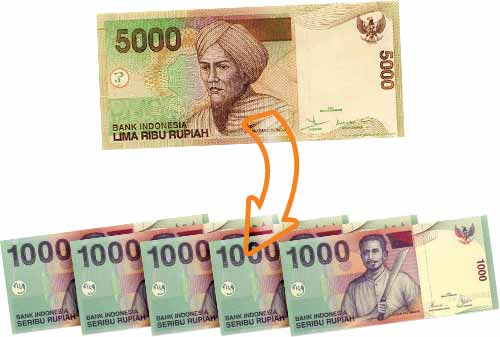 44
BEBERAPA POLA TRANSAKSI DALAM MANIPULASI PASAR
Marking The Close
Penempatan order jual/beli yang dilakukan di akhir perdagangan yang bertujuan untuk meiptakan harga penutupan sesuai dengan yang diinginkan. Baik menyebabkan harga ditutup naik, turun, tetap dibandingkan harga penutupan sebelumnya.
Alternate Trade
Yaitu transaksi dari sekelompok Anggota Bursa tertentu dengan peran sebagai pembeli dan penjual secara bergantian serta dilakukan dengan volume yang berkesan wajar. Tujuannya adalah untuk memberi kesan bahwa suatu efek aktif diperdagangkan.
Misleading 
Membuat pernyataan atau memberikan keterangan yang secara material tidak benar atau menyesatkan sehingga mempengaruhi harga Efek di Bursa Efek
45
Pre-Arrange Trade
Transaksi yang terjadi melalui pemasangan order beli & jual pada rentang waktu yang hampir bersamaan yang terjadi karena adanya perjanjian pembeli & penjual sebelumnya. 
Wash Sale
(Perdagangan semu yang tidak mengubah kepemilikan) yaitu transaksi yang terjadi antara pihak pembeli dan penjual yang tidak menimbulkan perubahan kepemilikan dan/aau manfaatnya (beneficiary of ownership) atas transaksi saham tersebut
Pump And Dump
Aktivitas transaksi suatu efek diawali oleh pergerakkan uptrend yang disebabkan oleh serangkaian transaksi inisiator, dengan tujuan menaikkan harga efek tersebut ke harga tertinggi kemudian melakukan transaksi jual massive untuk meraih kesempatan menjual dengan harga tinggi.
46
Front Running  
Tindakan Anggota Bursa Efek yang melakukan transaksi lebih dahulu atas suatu Efek tertentu, atas dasar adanya informasi nasabahnya akan melakukan transaksi volume besar yang bertujuan untuk meraih keuntungan atau mengurangi kerugian
Cornering
Yaitu pola transaksi ini terjadi pada saham dengan kepemilikan publik yang sangat terbatas. Terdapat upaya dari pemegang saham mayoritas untuk menciptakan supply semu yang menyebabkan harga menurun pada pagi hari dan menyebabkan investor publik melakukan short selling. Kemudian ada upaya pembelian yang dilakukan pemegang saham mayoritas hingga menyebabkan harga meningkat pada sesi sore hari yang menyebabkan pelaku short sell mengalami gagal serah atau mengalami kerugian karena harus melakukan pembelian di harga yang lebih mahal.
47
MEKANISME PERDAGANGAN SAHAM DI BURSA EFEK